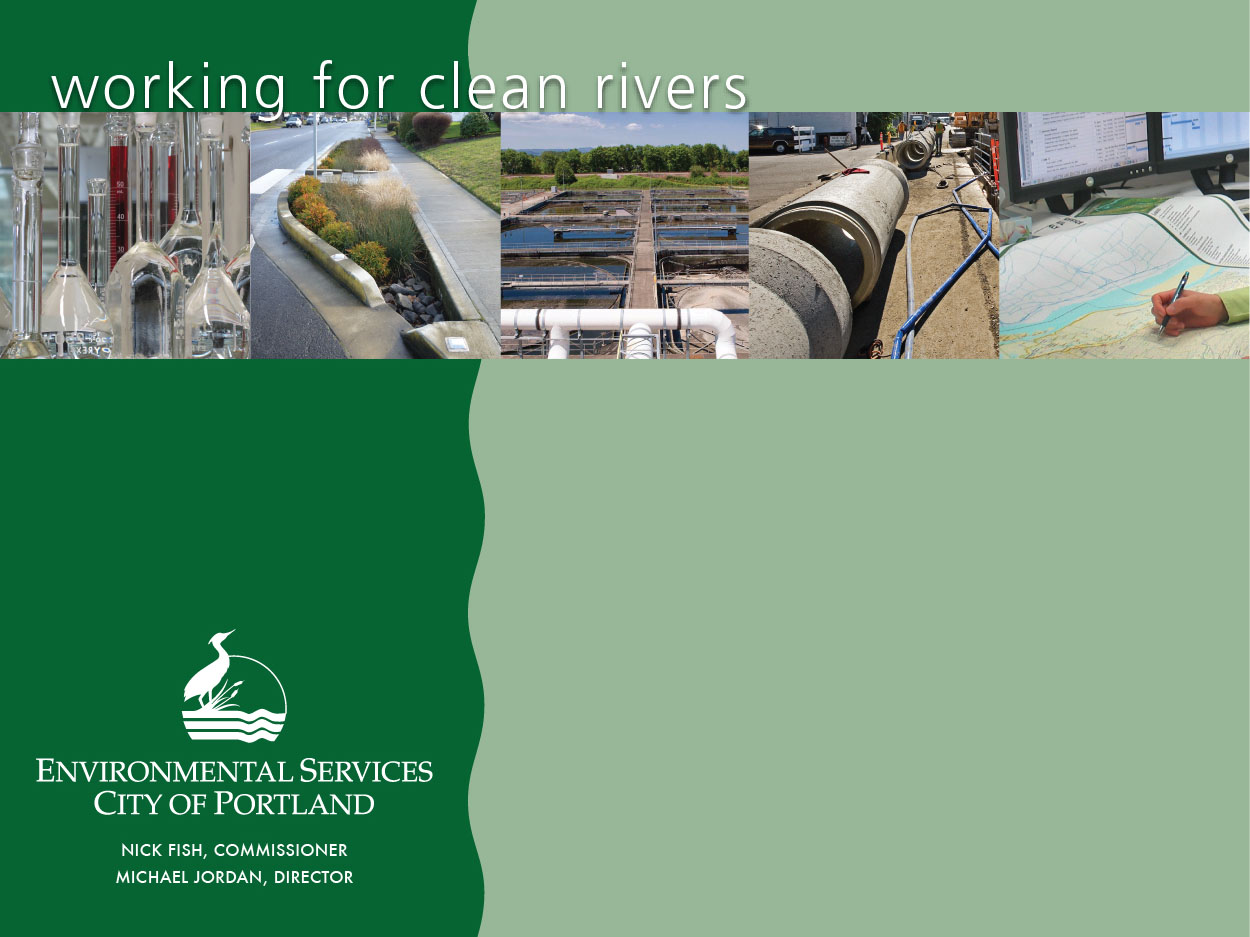 Amend Contract With Brown & Caldwell for the Columbia Boulevard Wastewater Treatment Plant Waste Gas Burner ReplacementBES Project No. E10649
James Brown, Supervising Engineer
Aaron Lawler, Engineer
February 13, 2019
Project Location
Existing Waste Gas Burners (WGBs) Located at CBWTP
EXISTINGWGB LOCATION
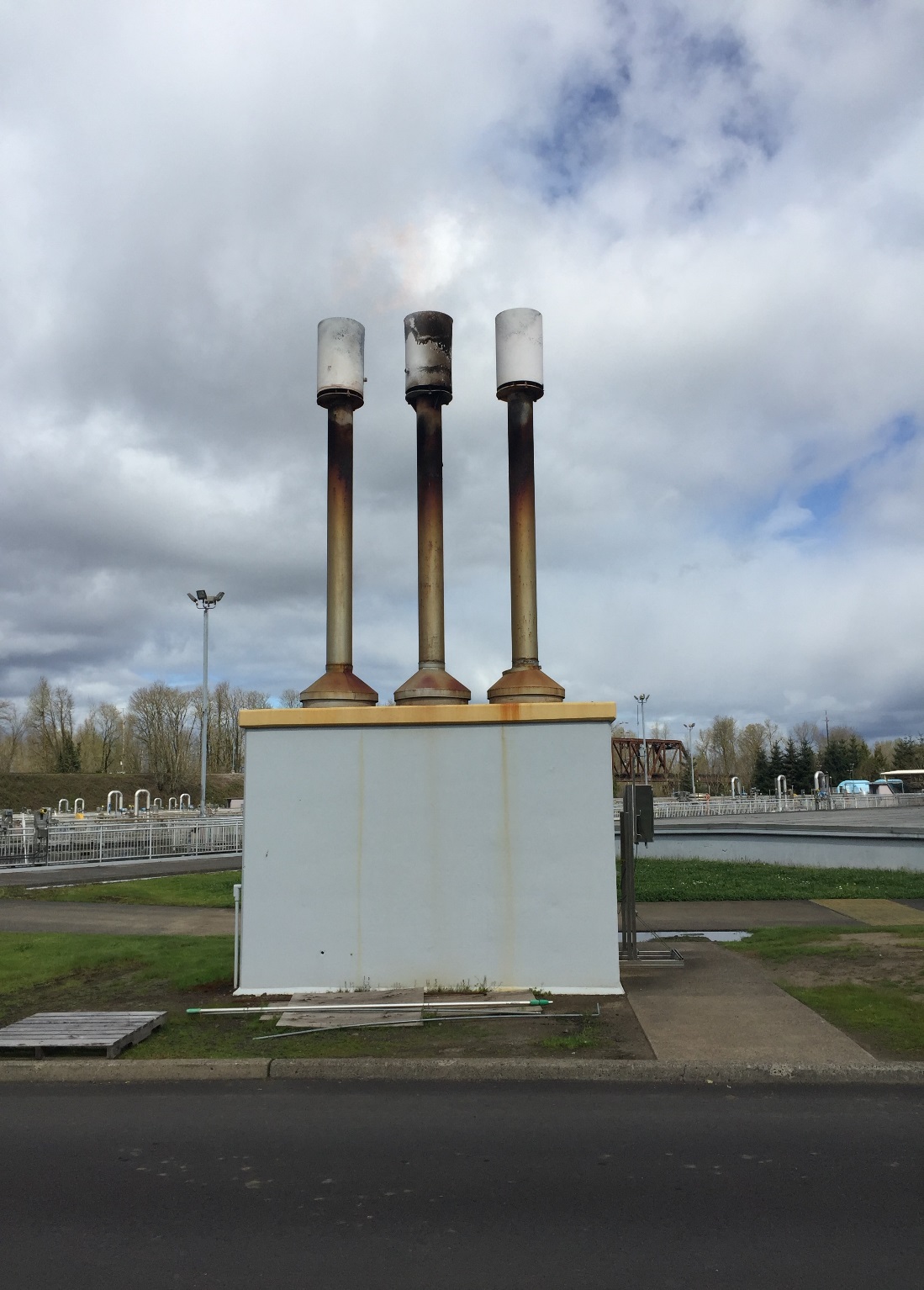 PROPOSED WGB LOCATION
Council Presentations
Initial Council Presentation – May 24, 2017
	- ORD No. 188379 Approved

Future Council Presentation
Ordinance Authorizing Construction Contract
(approx. February 2020)
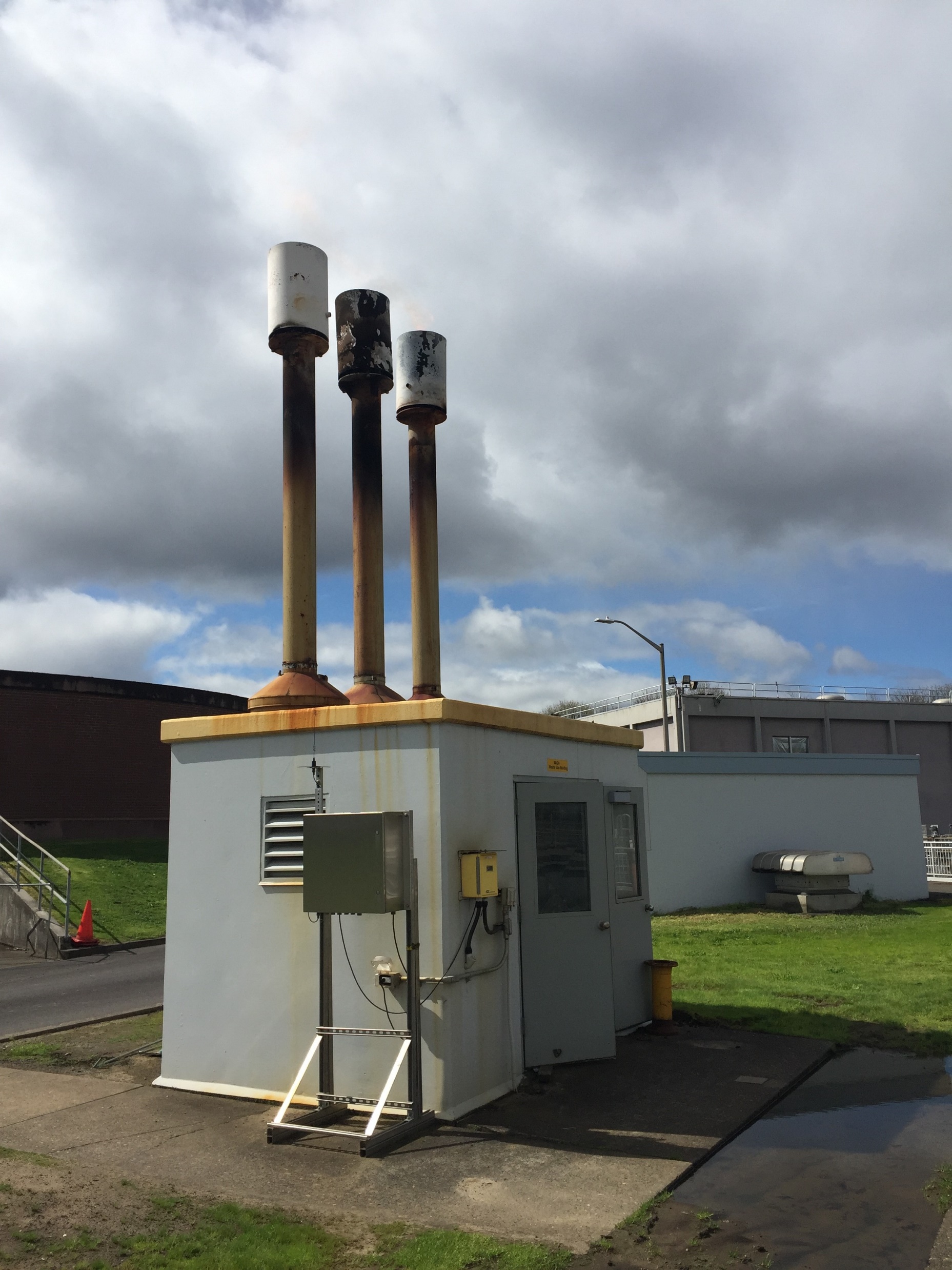 Project Objectives
Problem Statement:
The WGBs are over 36 years old and have exceeded their useful life, are demonstrating signs of significant wear and corrosion, and do not appear to be structurally and seismically secured, creating operational and safety issues

Project Objectives:
Install new WGB system, near Digester 9 and 10, and increase system safety, capacity, and reliability.
Project Overview
Install new WGBs at new location
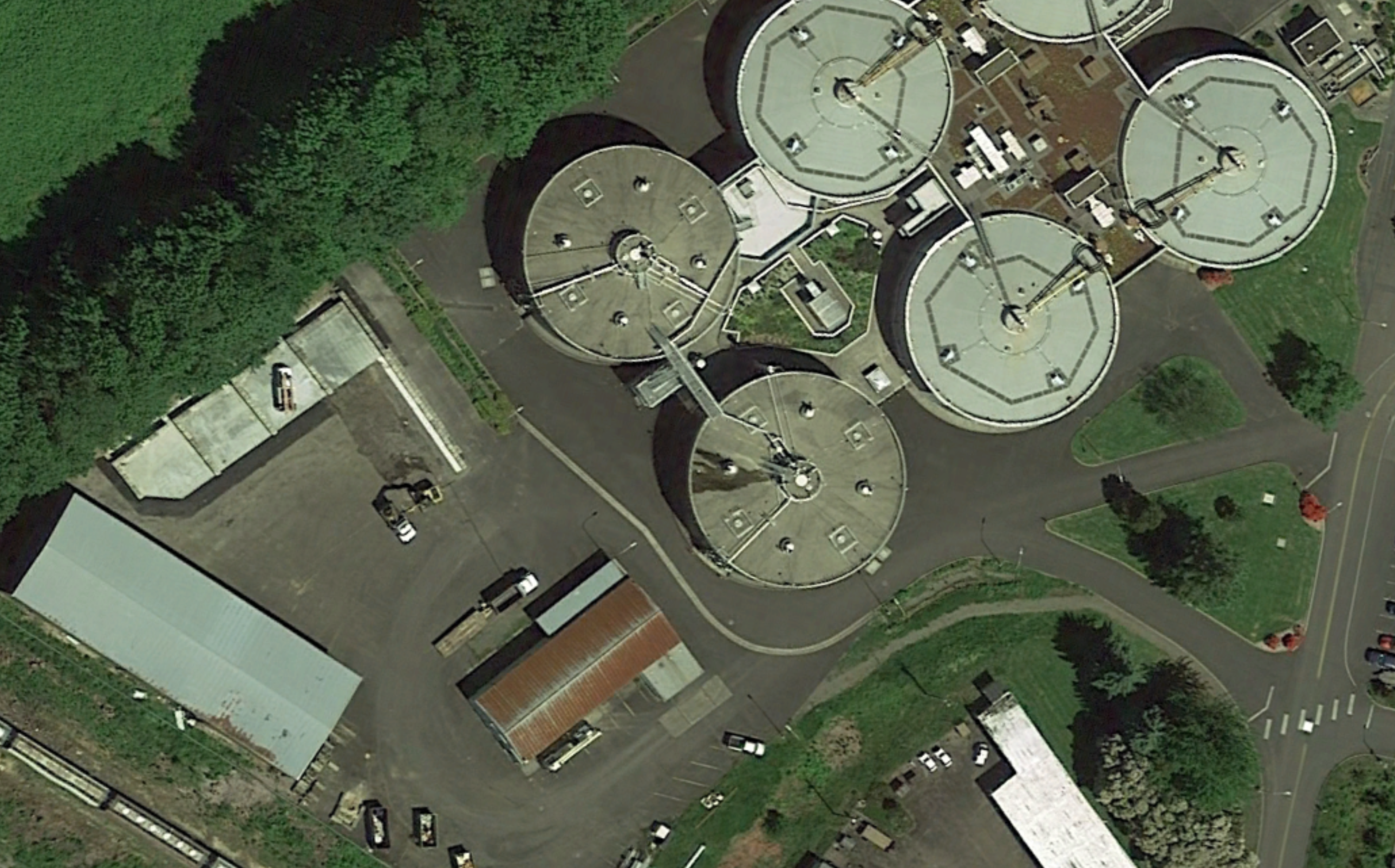 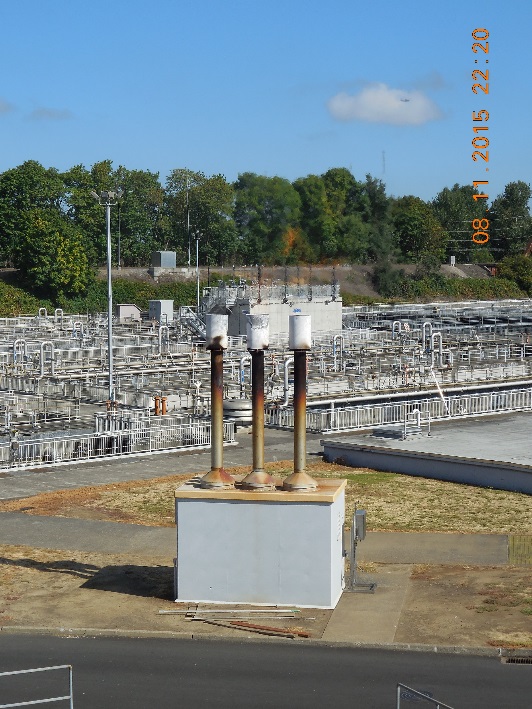 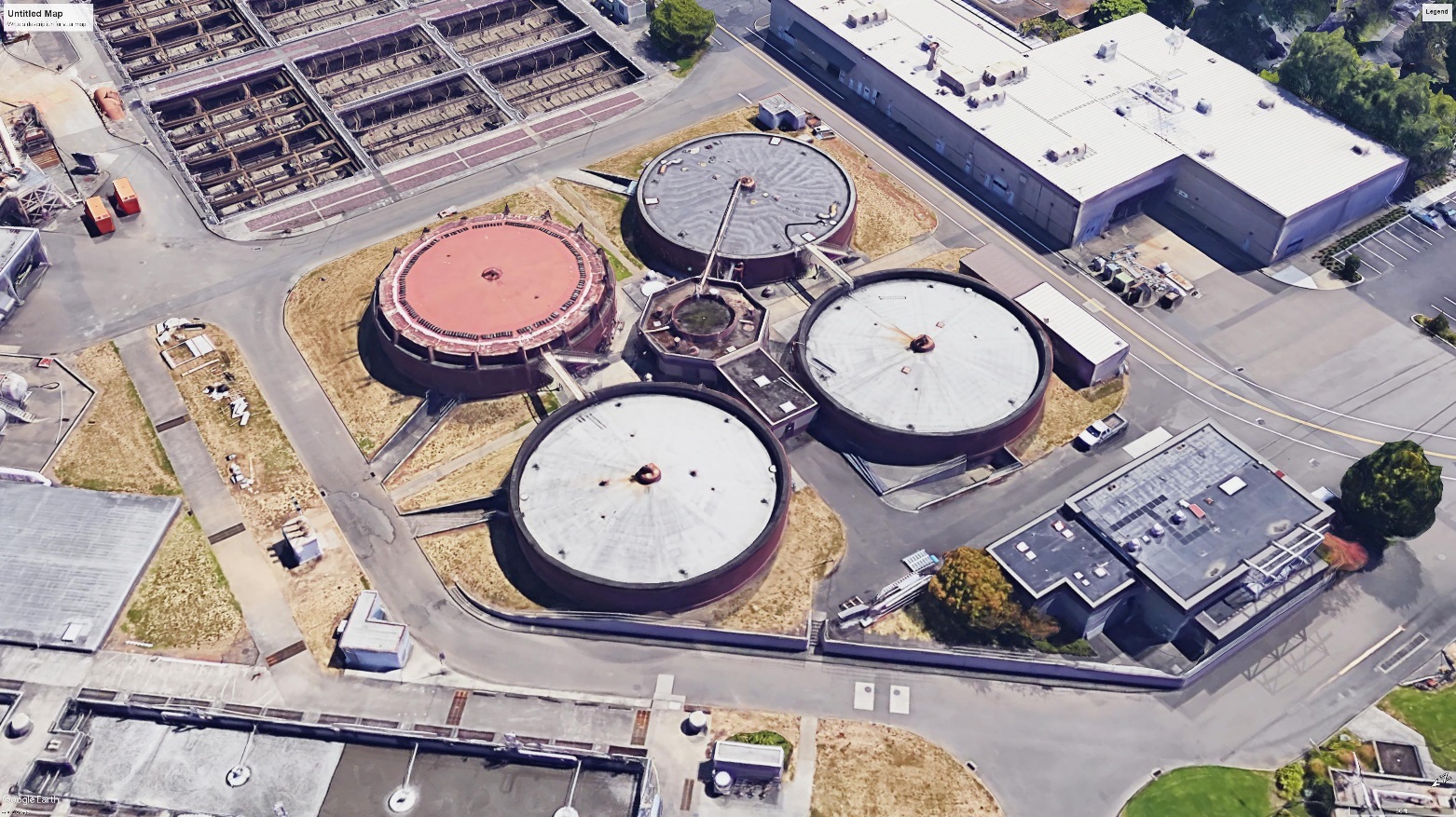 Project Benefits
Reduced Green House Gas Emissions

Increased Reliability

Improved Safety

Increased Capacity/Permit Compliance
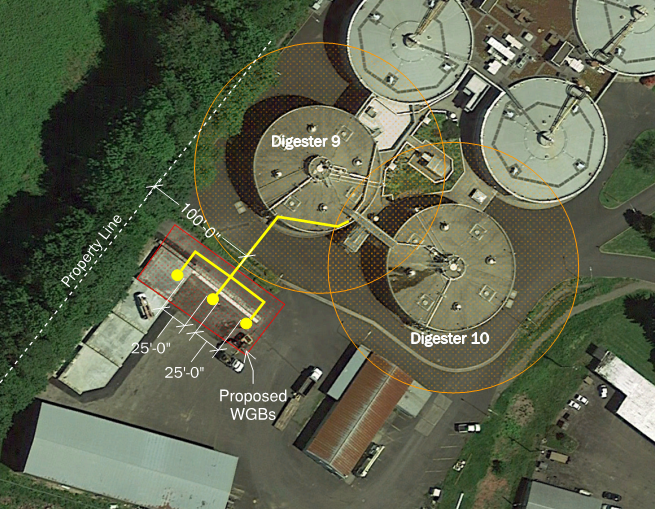 Project Budget and Schedule
The current budget and estimated total project cost is $3,448,793
The level of confidence associated with this estimate is Low
The current construction contract estimate is $1,700,000
Current Proposed Schedule:
DESIGN
Adv
CONSTRUCTION
FINAL COMP
2019
2020
2021
April	July	Oct	Jan	April	July	Oct	 Jan	April	July
Project Budget
Original Contract
Project work was advertised for competitive selection
4 proposals received


Brown & Caldwell were selected in accordance with City Code 5.68


Negotiated fee is $293,939
 M/W/ESB Subcontracts participation is at 31.3% of total contract NTE limit, or  $92,002.
Amendment 1
Amendment to original PTE contract required due to scope changes:
Relocate flares instead of replace at current location
Additional gas production modeling
Additional complexities to design of new facility

Amendment 1 scope and fee developed and negotiated with B&C
Total Amendment: $338,935
Optional Tasks: $156,500
D/M/W/ESB: $106,013
Amended D/M/W/ESB Participation: 31.28%

Updated Contract NTE: $632,874
Amendment 1 (cont’d)
Original PTE Contract Not-To-Exceed: 293,939


Amendment 1 Not-To-Exceed: $338,935
- 10% of Overall Project Cost


Revised PTE Contract Not-To-Exceed: $632,874


Overall Project Budget: $3,448,793
Recommendation
Authorize the execution of a PTE Amendment with Brown & Caldwell with a contract not-to-exceed limit of $338,935.
Questions
Thank you